Training on Coding for Middle School Teachers
Facilitator: CEMASTEA
Session Four
Animation Using Coding
Learning Outcomes
By the end of the session, you should be able to:
Describe animation in scratch programming.
Create animation using scratch programming
Appreciate the role of animation in scratch programing in nurturing core competencies
Reflection
1. What is animation?
2. What are some of the areas where animation are applicable
Definition of animation
Definition
process of manipulating still figures (sprites in scratch) to create the illusion of movement.
sprites (icons) are manipulated to create a combination of live action.
Applications of animation
Animations have application in the following: 
education, entertainment and gaming, advertisement and marketing, architecture and engineering. 
In the Competence Based Curriculum (CBC), animation can be used to facilitate  
development of Core Competencies
learners’ understanding of PCIs
Formative assessment through project work
Step 1: Storyboarding: imagining and creating a series of actions to be illustrated by the sprite
How to animate
Step 2: Programming the sprites to illustrate the actions
The spiral of creative learning "The kindergarten approach to learning" (Resnick, 2007).
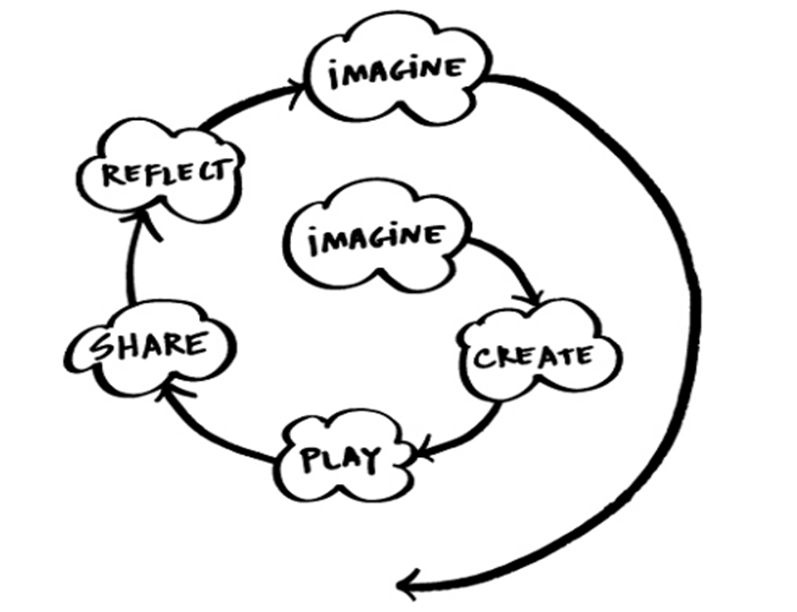 Sample Animation activity
Imagine: What actions do you want your sprite to illustrate?
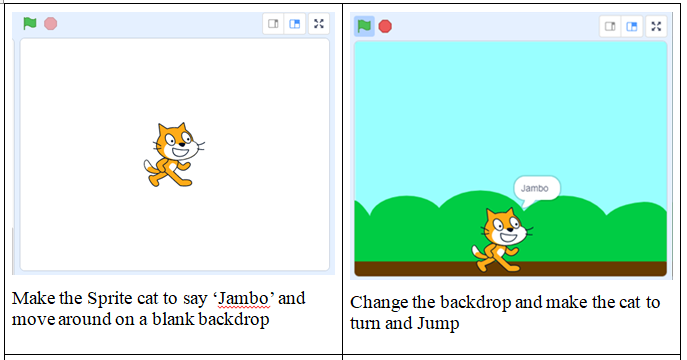 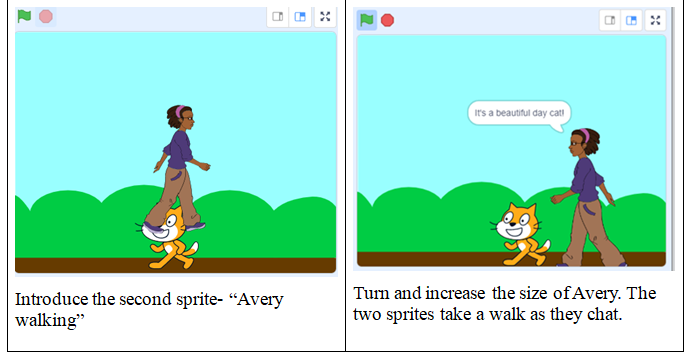 Create: Animate the sprites based on imagined ideas
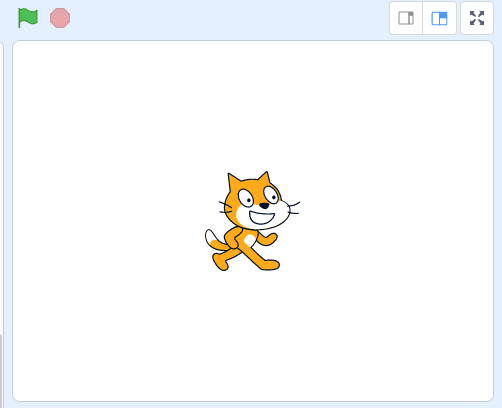 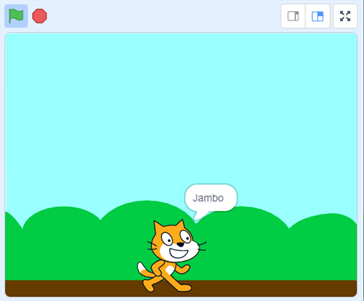 Step 1:Make the Sprite cat to say ‘Jambo’ and move around on a blank backdrop
Click on the Event category 
Drag and drop the following code block into the Script Area
 Click on the Motion category 
Attach the ‘move’ code block to the previous ‘when-clicked’ the command block as shown below.
click on the Looks category  
Drag and drop on the Script Area the command that says Hello for two seconds. Replace the word ‘Hello!’ with ‘Jambo!’
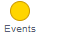 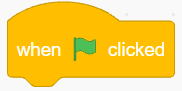 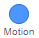 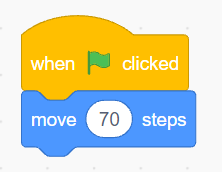 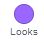 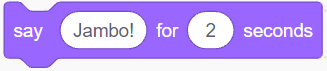 Click on the Events category 
Drag and drop the ‘wait’ code block and attach to existing code block
Click on the motion category 
Drag and drop three more ‘move’ code blocks and adjust the number of steps to 20, 40, and 50 as shown in the code block below. 
Drag and drop the ‘go-to’ code block on the script area
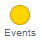 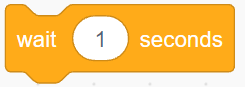 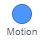 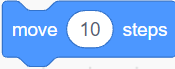 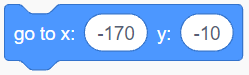 Final Code
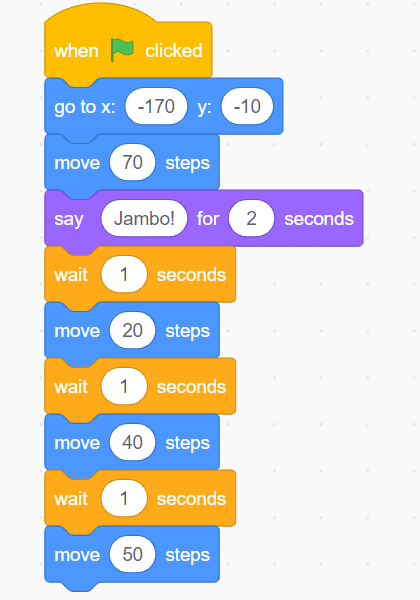 Click the Green Flag on the top left-hand side of the screen and observe what happens to the cat sprite.
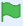 Step 2: Change the backdrop and make the cat to turn and Jump
Go to stage at the bottom left and click on the new Backdrops icon located under the Stage icon. Click on the Blue Sky backdrop
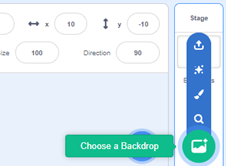 Drag and drop the ‘go-to’ code block on the script area to place the cat on the ground
Click on the costume tab 
Click on the Flip Horizontal tab 
The cat will turn to face the opposite direction as shown below.
Click on the code tab to go back to the coding area
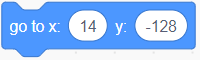 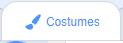 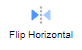 Drag and drop the ‘glide’ code block on the script area 
Move ‘the cat’ sprite at the bottom of the stage area. The X and Y coordinate will change accordingly as observed in the motion area.
To make the cat jump up for a specific number of times, click on the Control category 
Drag and drop the ‘repeat’ code block to the existing code blocks such that the ‘glide’ code blocks are enclosed as shown.
To save the file, click on the file menu then click on Save to your computer
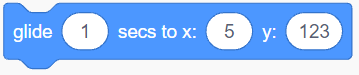 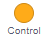 Play with the creations
Lets Explore and test boundaries of our animation. We will be clicking the Green Flag on the top left-hand side of the screen and observe what happens to the animation we have created.
Session challenge (Assignment)
Imagine, create, and play
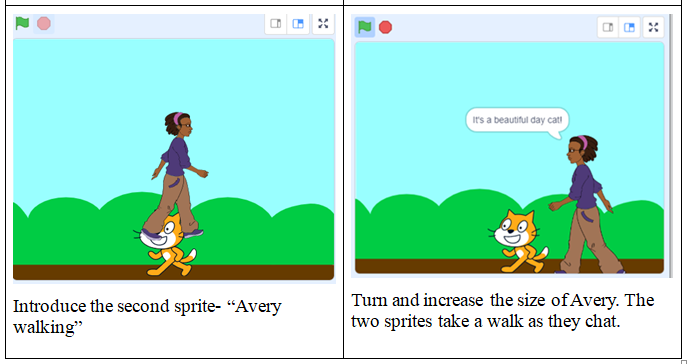 Step 3: Introduce the second sprite- “Avery walking”
Click on the file menu to open the project we were working on in the previous section myfirstproject. Click on Load from your computer
To introduce a new sprite, click on the Choose a Sprite icon
Click on the ‘Avery Walking’ Sprite
Click on Events category and drag and drop the ‘when- clicked’ block code in the Script area
On the Looks category, add the ‘show’ and ‘hide’ code blocks.
Add a ‘wait’ code block to input the number of seconds ‘Avery Walking’ will wait before appearing.
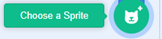 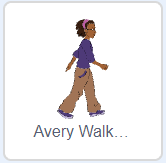 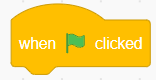 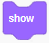 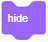 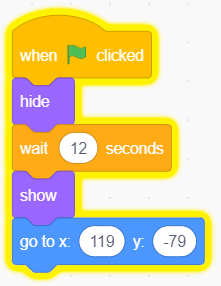 The code will look something like this:
To code Avery Walking to say “it’s a beautiful day cat!’ Click in the input box and change from ‘Hello!’ To ‘It's a beautiful day cat!’

Add a code where ‘the cat’ will respond with a ‘purr!’
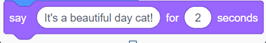 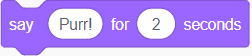 Final Code
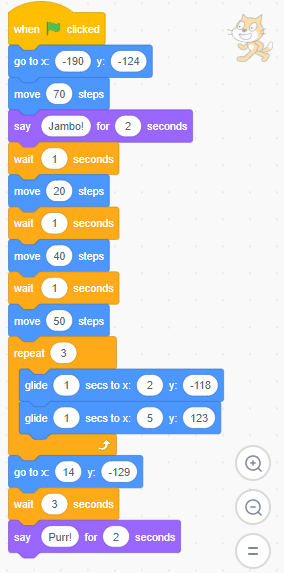 Step 4: Turn and increase the size of ‘Avery Walking’. Make ‘Avery Walking’ with ‘the cat’ take a walk as they chat.
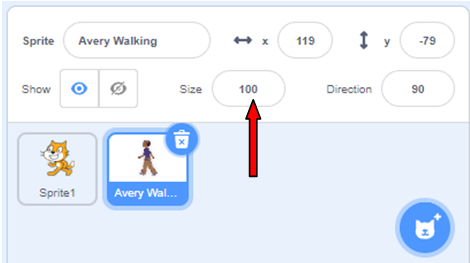 On the Sprite List section, click on the ‘Avery Walking’ icon to activate it 
Click on the Size input box. Change from 100 to 120
Activity
Build up ‘Avery Walking’ and ‘the cat’ code blocks to make them walk as they talk. 
Final code for Sprite 1: CAT     and ‘AVERY WALKING’
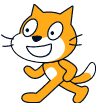 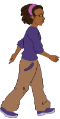 Final code for Sprite 1: Cat      and ‘Avery Walking’
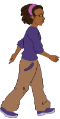 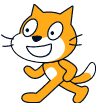 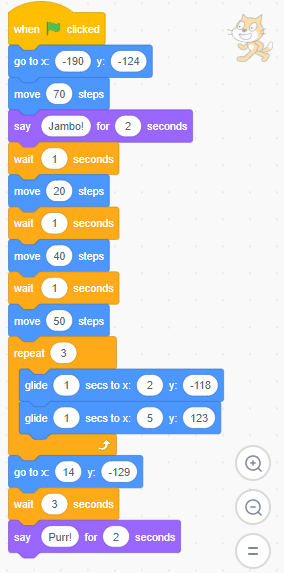 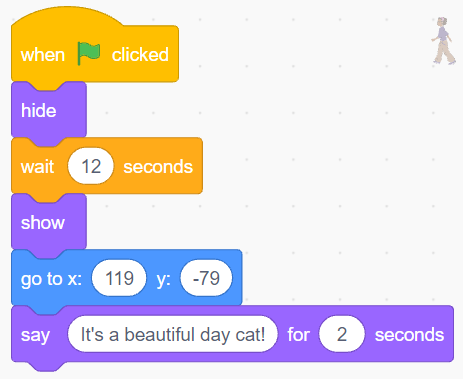 Play (Session challenge)
It involves a process of trial and error. 
Explore and test boundaries of animation by; 
Change the sprites and backdrop
Make the sprite glide in different directions
Add a third sprite and animate it as you like
Continue the conversation between Avery and the cat. 
Trying out different codes blocks
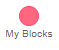 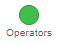 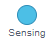 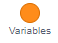 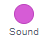 Share the ideas and creations with others
We will share our ideas on;
The changes we have made to the sprites and backdrop
The reason making the changes
Additional code blocks that you might have used.	
Reflect on the experiences of animating.
Imagine new animation ideas and project to do 
We will come up with new animation ideas by drafting a storyboard